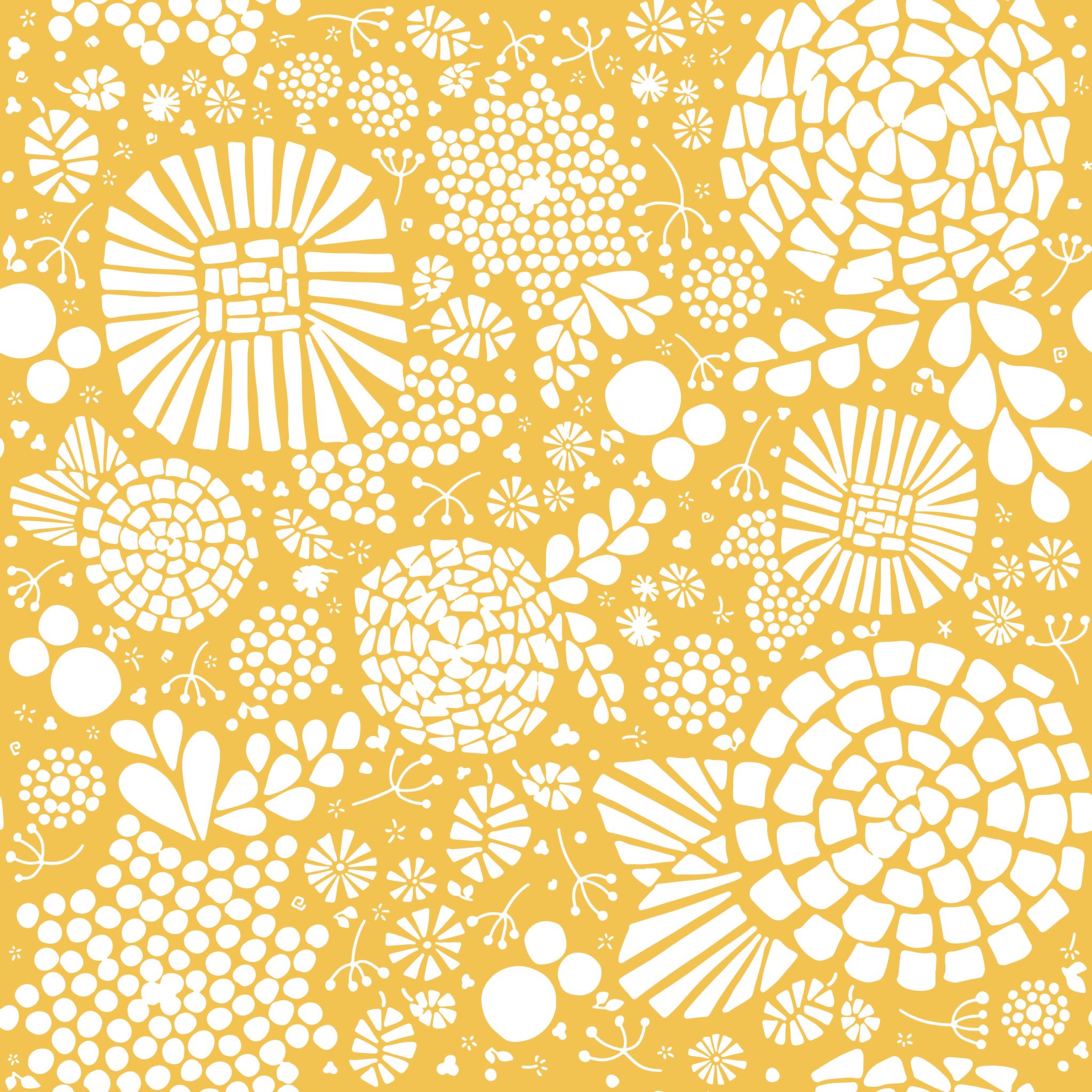 What to expect
Yin Yoga 60/90 mins class
By Margarita Zilberman
www.ritaz.yoga
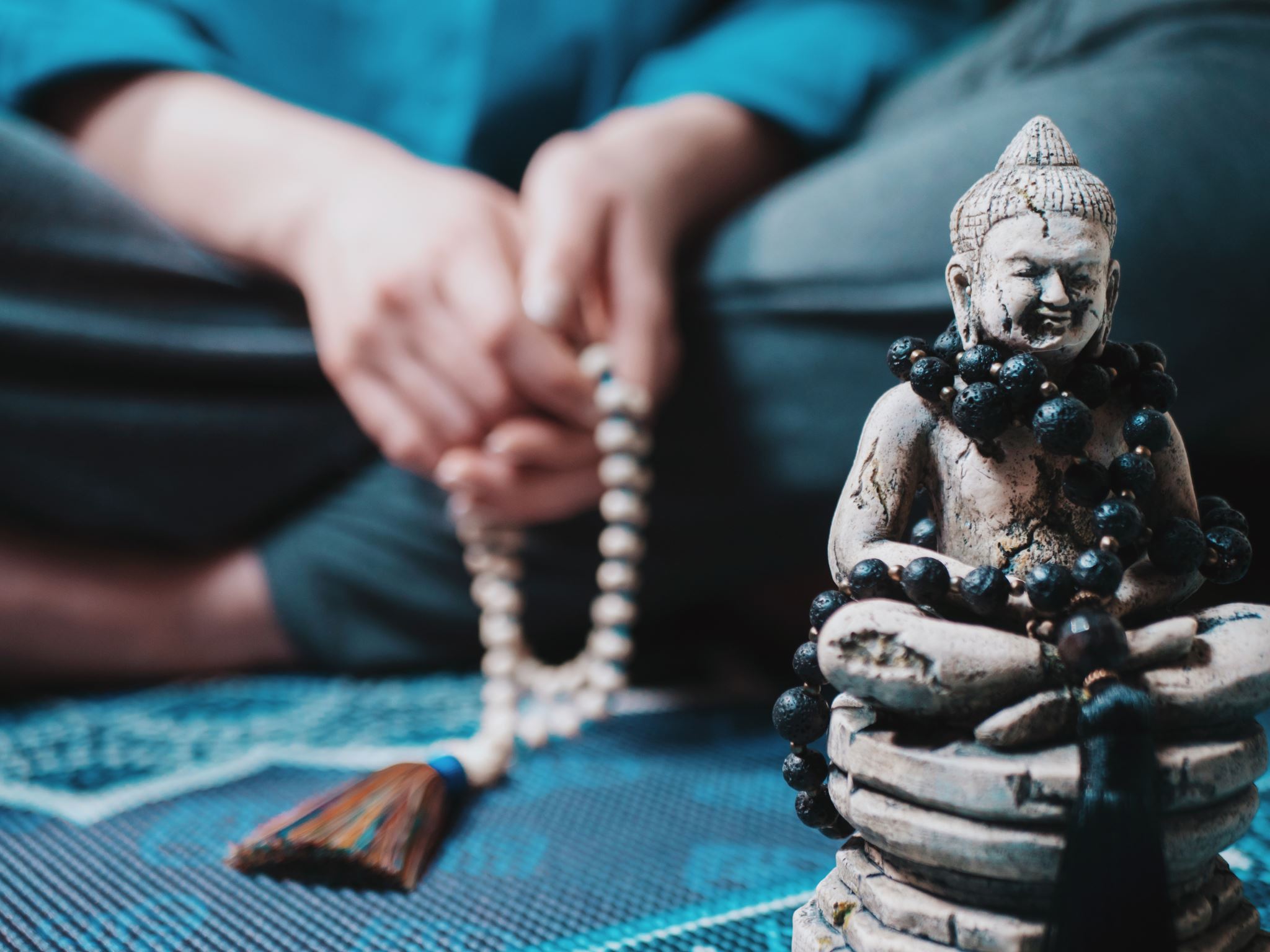 3-5 mins holds
Yin yoga is a very slow-paced and meditative style of yoga that consists of mostly seated postures that need to be held for a longer period of time, most commonly 3-5 mins.
By Margarita Zilberman
www.ritaz.yoga
Slow-paced and meditative
This meditative class focuses on the deeper stretching into the body. 

The hour-long practice is a great intro to yin yoga if you are new to it.
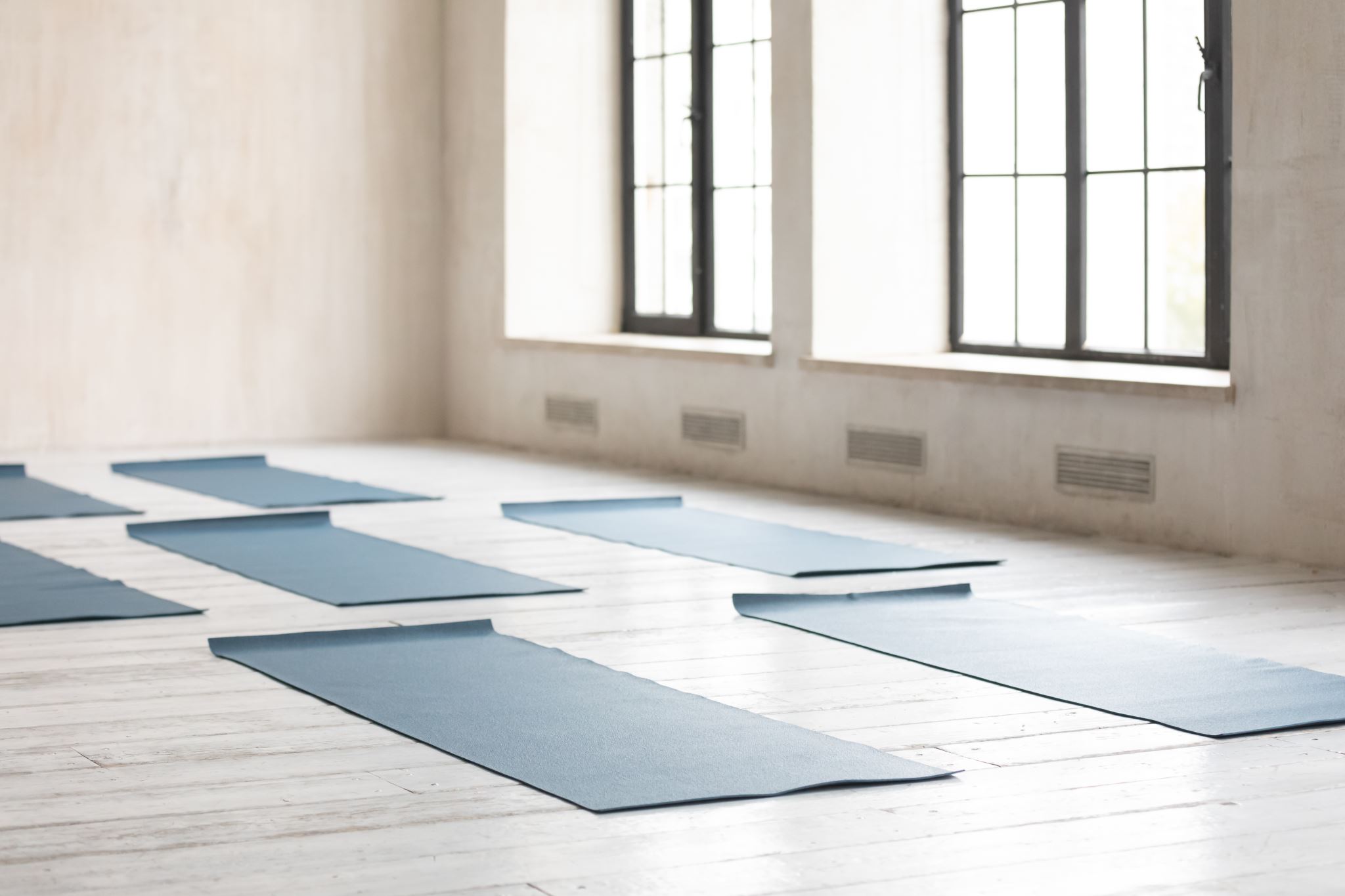 By Margarita Zilberman
www.ritaz.yoga
Deeply stretches into the body
Yin stretches deeply into the body, into the connective tissues and fascia. 

Yin yoga postures gently stretch the connective tissues that form our joints, we can exercise the joints if we do so intelligently.
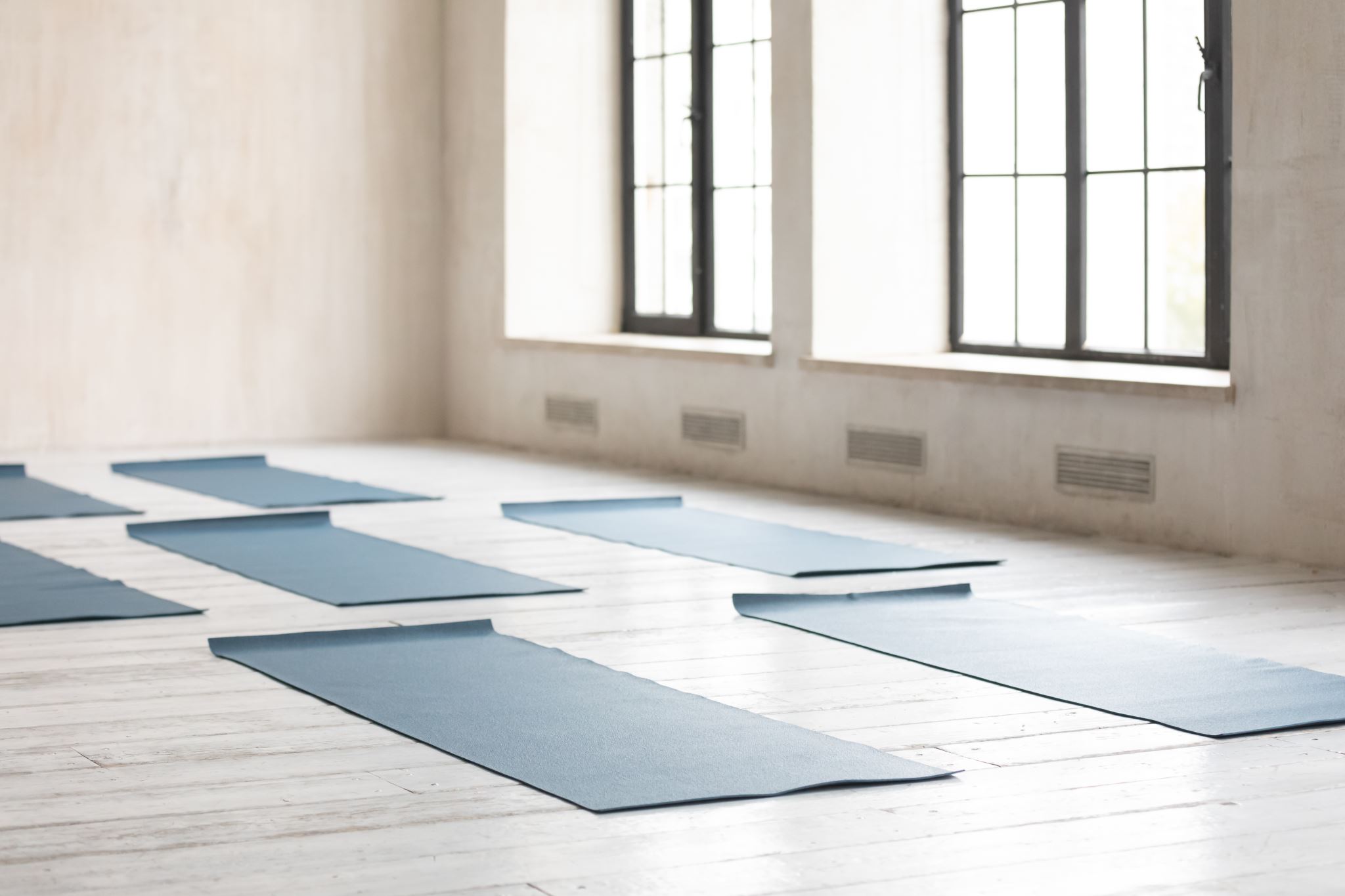 By Margarita Zilberman
www.ritaz.yoga
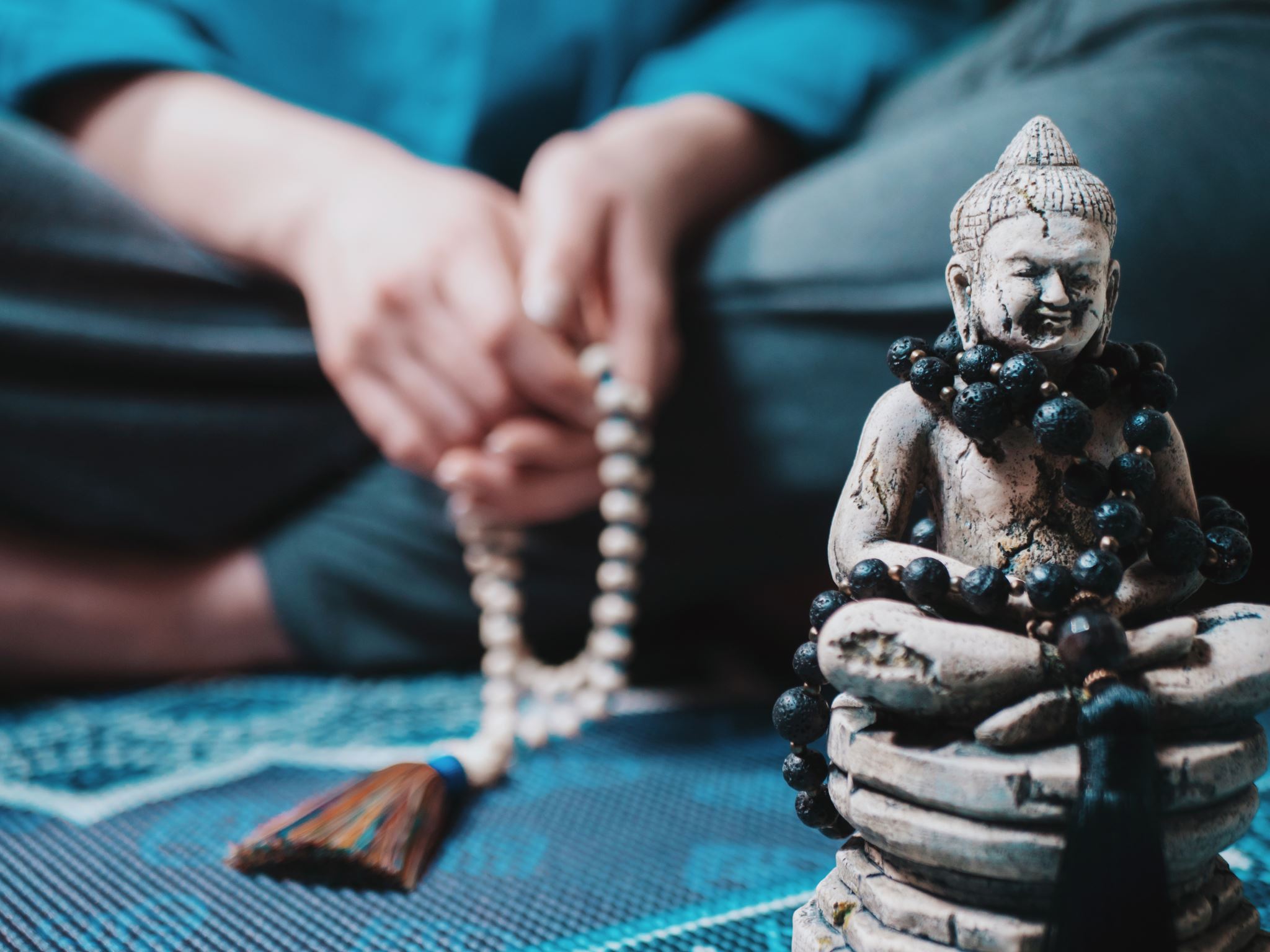 Each class sequence is unique and focused on different parts of the body. Lessons start with a short meditation and end with a cosy Savasana (relaxation).
Focuses on the connective tissue, fascia and joints
By Margarita Zilberman
www.ritaz.yoga
This type of yoga might seem new to us.
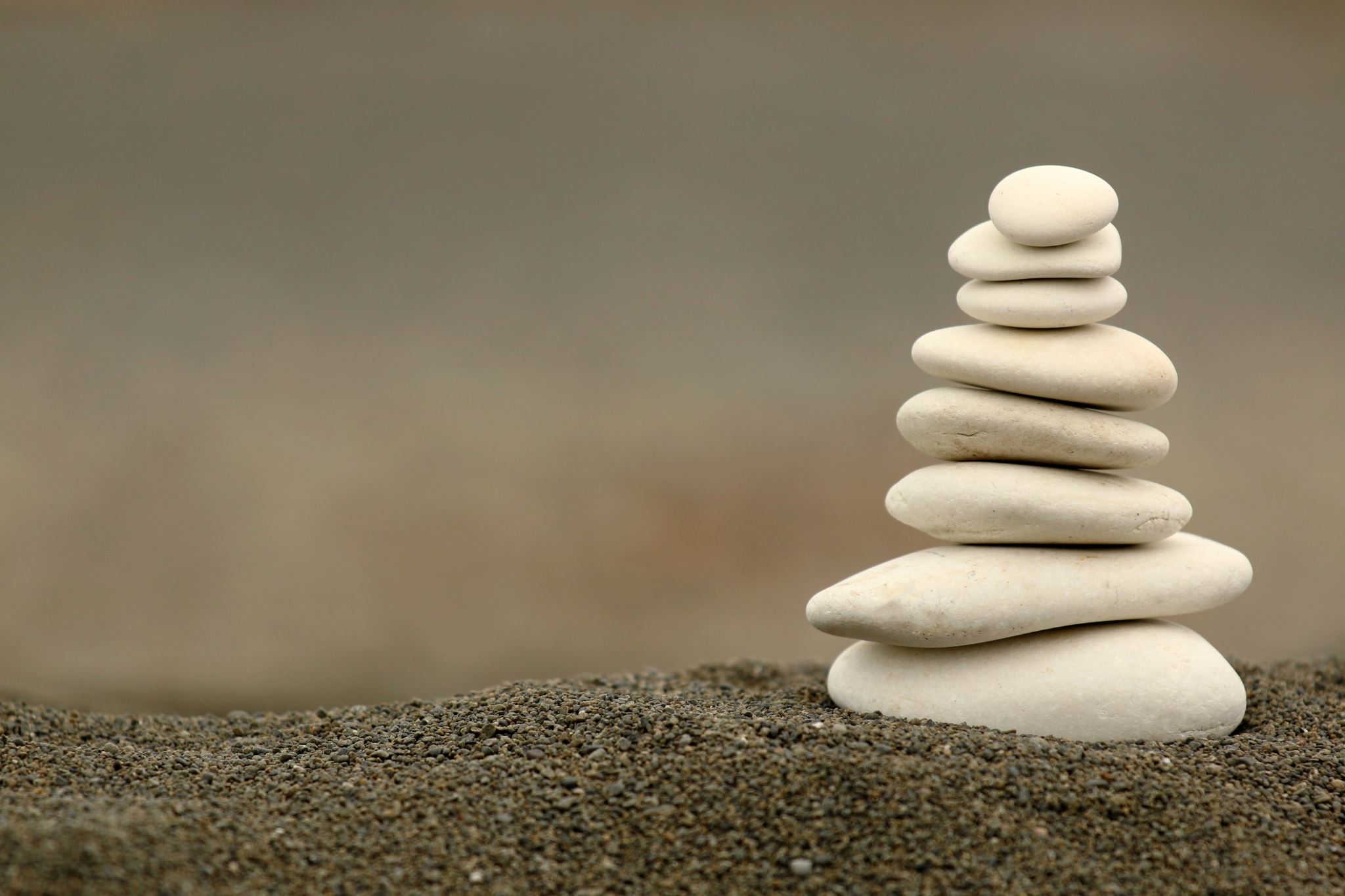 Our modern world is very "yang" in nature, but there should always be a balance. Yin yoga & meditation can help bring balance to our overly busy lifestyles.
By Margarita Zilberman
www.ritaz.yoga
Yin Yoga helps to:
By Margarita Zilberman
www.ritaz.yoga
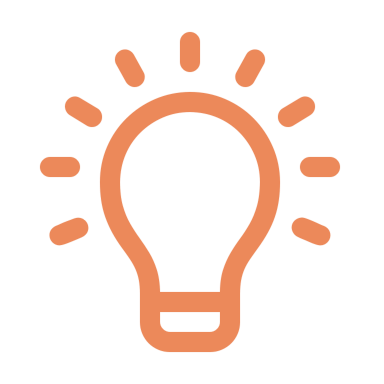 With love & light to you all